Projection des groupes d’enseignements de spécialité
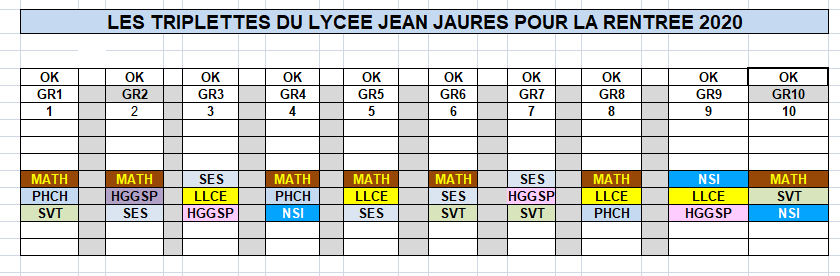